Finding Hope in God’s Comfort
Isaiah 40
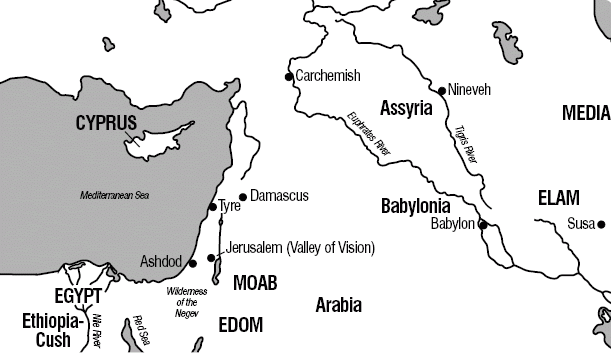 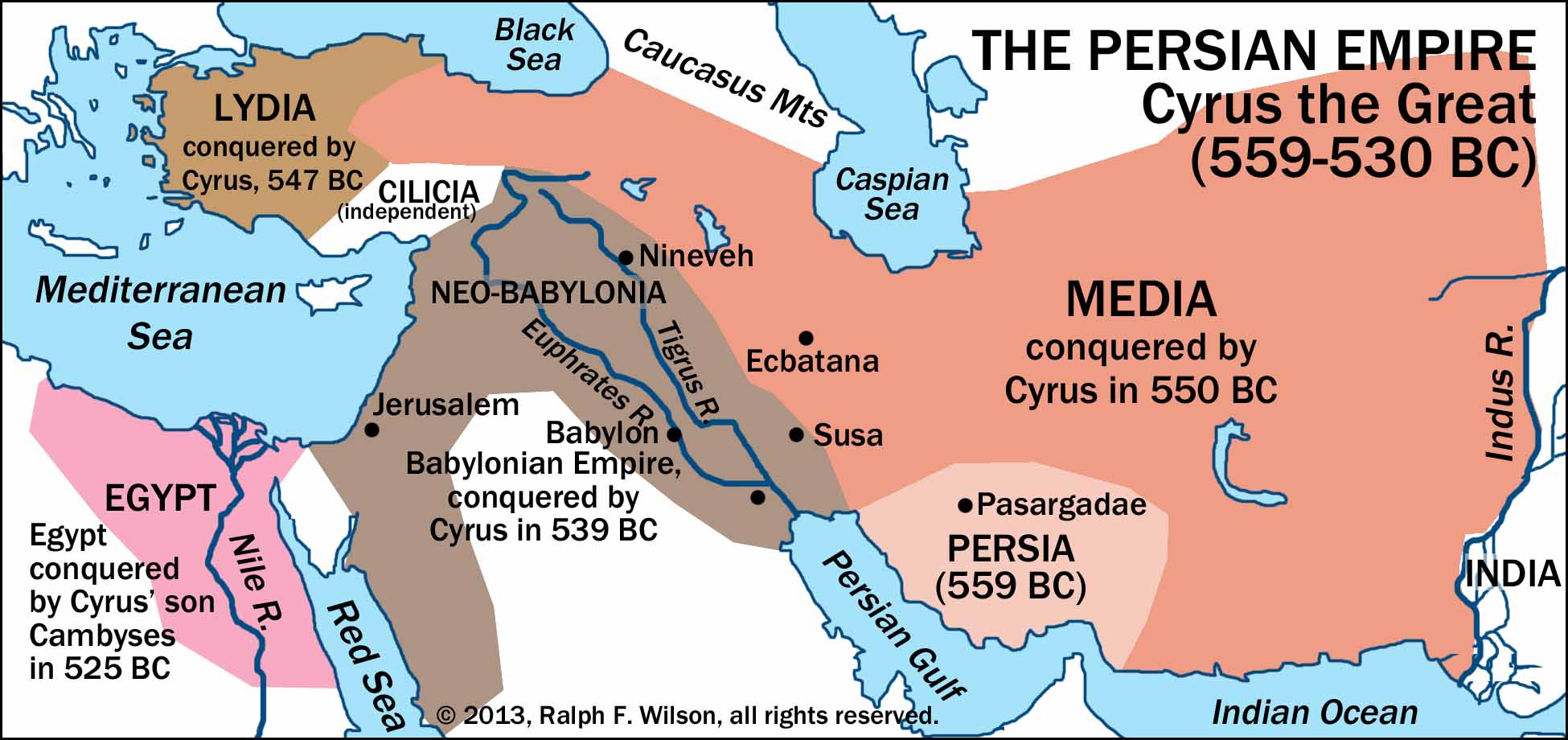